RBH Photovoltaic System: Performance Review and Future Recommendations
Presented by:
Charles Dewitt
Casey Arpin
Drew Gelinas
Maryann O’Connell
Project Goals
Evaluate the performance of the photovoltaic (PV) system at Río Bayamón Housing Complex.
Examine the benefits of signing a net metering agreement.
Determine backup battery options for use during power outages.
[Speaker Notes: Add emphasis to first goal]
Quick History
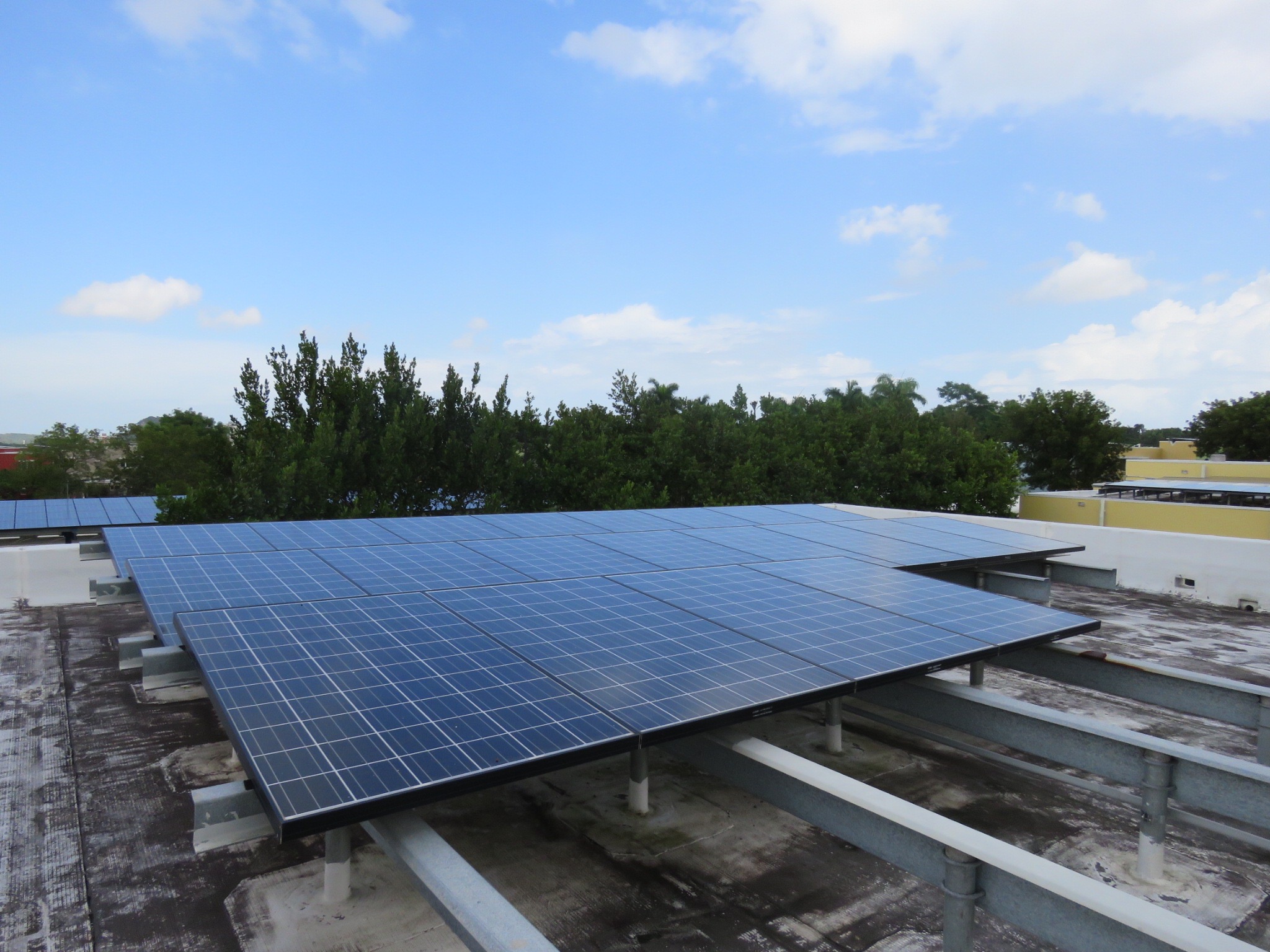 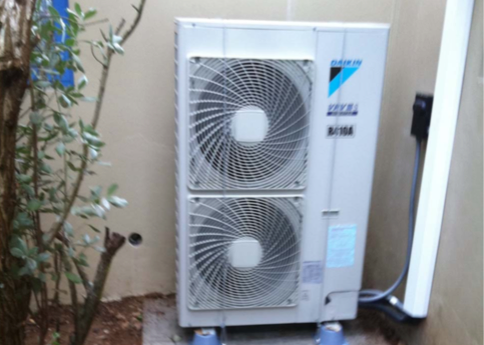 June 2011
Phase 2 Initiated
December 2010
Phase 1 Initiated
September 2016
Completion of Contract Year 5
[Speaker Notes: Do we really need this slide? I think if we just had a slide about phase one it would be better.
Then another slide about the contract years. We don’t need to mention phase 2.]
RBH PV System Overview
Photovoltaic (PV) Systems
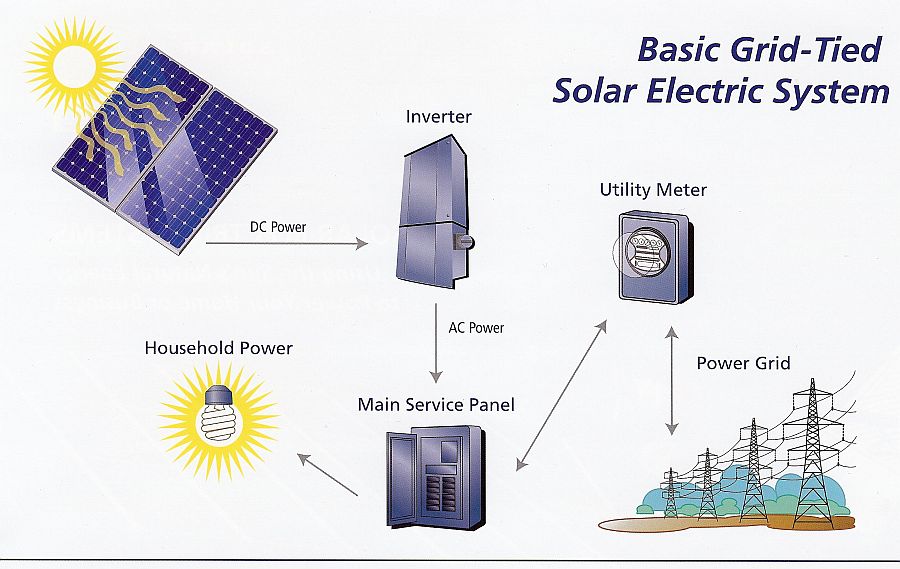 Source: Solarize Midcoast Maine, 2016
Net Metering Overview
3 months
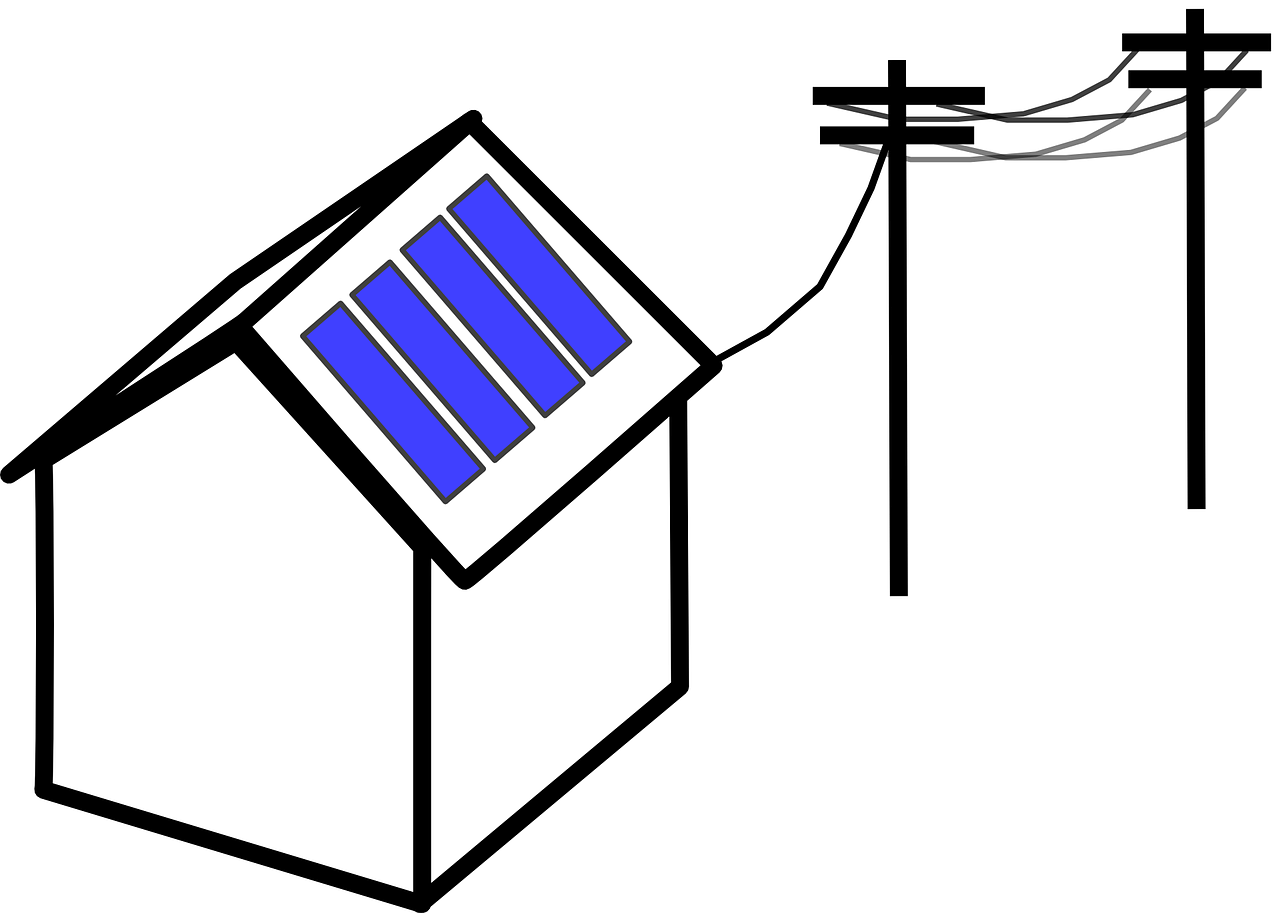 Electricity used at RBH in 2013 produced by the photovoltaic arrays
Project Overview
Common Terminology
USCG Puerto Rico Energy Savings Performance Contract (ESPC)
ESPC Overview
[Speaker Notes: Need to add bullets to RESA]
Puerto Rico ESPC Net Metering Timeline
Revisions and comments made by Coast Guard legal team.

2012
Updated net metering agreement to include revisions.

2015
2014

Revisions and comments continued.
2016

Draft still awaiting final review by Coast Guard legal team.
2011

PREPA proposed agreement.
[Speaker Notes: net-metering contract, 10-18-2011, provided by PREPA
reviewed by USCG Legal Services, comments made,  5-18-2012.
 Additional comments, Sector San Juan Logistics Department Head, 12-17-2014. 
Resource efficiency manager worked with the Sector San Juan Legal Detachment, June 2015, draft net metering contract, addresses revisions  
draft awaiting final review by USCG Legal Services]
Summary of Contracts
The ESPC is the contract that describes the finances, technical specifications, and performance of the PV system.

The Coast Guard does not have a net metering agreement and is still waiting for final reviews by the Coast Guard Legal services.
Actual Vs. Estimated Production for RBH
Actual
Estimated
PV System at RBH is Underperforming
[Speaker Notes: The estimated production values
Note Contract Year 1 was a partial year


Explain estimated annual production corresponds to the USCG’s expectations of the system]
Adjusted Vs. Estimated Production for RBH
Adjusted
Estimated
[Speaker Notes: Explain estimated annual production corresponds to the USCG’s expectations of the system]
Summary of Performance
Overall, the PV System at RBH is performing well.
Actual production has been within 10% of the estimated production for contract Year 1 through Year 4.
Future M&V reports will provide additional insight regarding the system’s performance.
Annual Cost to USCG
[Speaker Notes: Regular Performance Expenses =  Measurement and Verification  ($)  + Management/ Administration ($)  + Maintenance ($)]
Adjustments to Production
(kWh)
$145 K
Costs Incurred from Year 1-4 Adjustments(for RBH and ASB)
[Speaker Notes: Actual term: Production Outside of Owner Control / term used: Adjustments to Production

RESA Services Payment is referred to as total kWh of Services in RESA
RESA Services Payment is Task Order terminology]
ESPC Expenses Allocation with Net Metering Agreement
Adapted from Lawrence Berkeley National Laboratory, 2008
ESPC Expenses Allocation without Net Metering Agreement
Adapted from Lawrence Berkeley National Laboratory, 2008
$450 K
Lost at RBH by not having a net metering agreement for Years 1 and 2 Alone
RESA Rate Determination
Electricity prices rely heavily on crude oil (FCA)

US historical crude oil prices

Calculate US crude oil with inflation

Use final oil costs to calculate inflation rate

Use current PREPA electricity costs with inflation rate
Summary of Savings and Costs
Since there is no net metering contract in place, the Coast Guard is yet to see any true savings.
Adjustments to production at RBH and ASB during contract Year 1 through Year 4 cost the Coast Guard $145 K.
During contract Year 1 and Year 2 alone, the Coast Guard lost at least $450 K from the absence of net metering agreement.
Problem Overview
Frequent Power Outages

Current Electricity Backup Process

Grid Tied PV System
Four Hour Gap
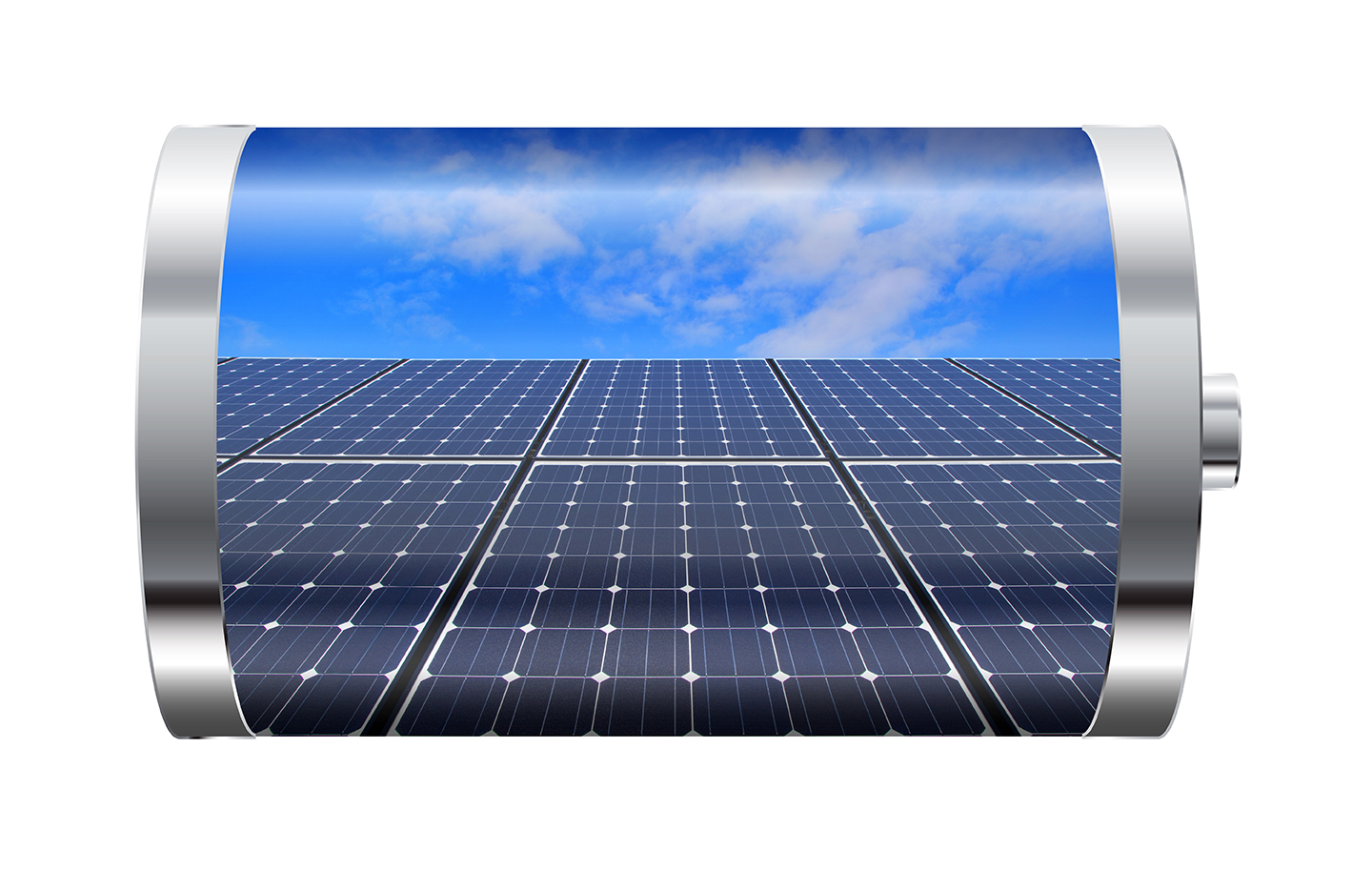 Source: Impact @ Griffith Sciences, 2015
Battery Types
Battery Needs:

Deep cycle

Long cycle-life

Low maintenance

No/low environmental impact
Lithium ion vs. Lead acid
Cost-benefit analysis
Providing power for: refrigerators and lighting
Providing power for: refrigerators, lighting and air conditioning
Final Cost Comparison
Estimated Cost of Using Generators:
Installation Cost of Cheapest Battery:
VS
Cost Difference:
$255,000
Battery Issues
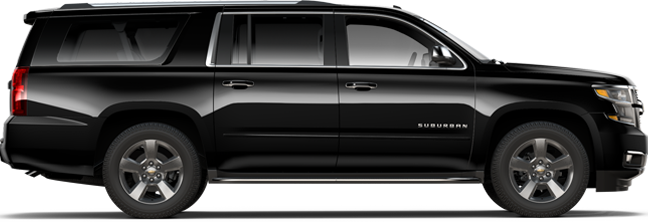 Size of Total Batteries

Future Replacement of Batteries

Disposal Complications

Environmental Impact
X 4
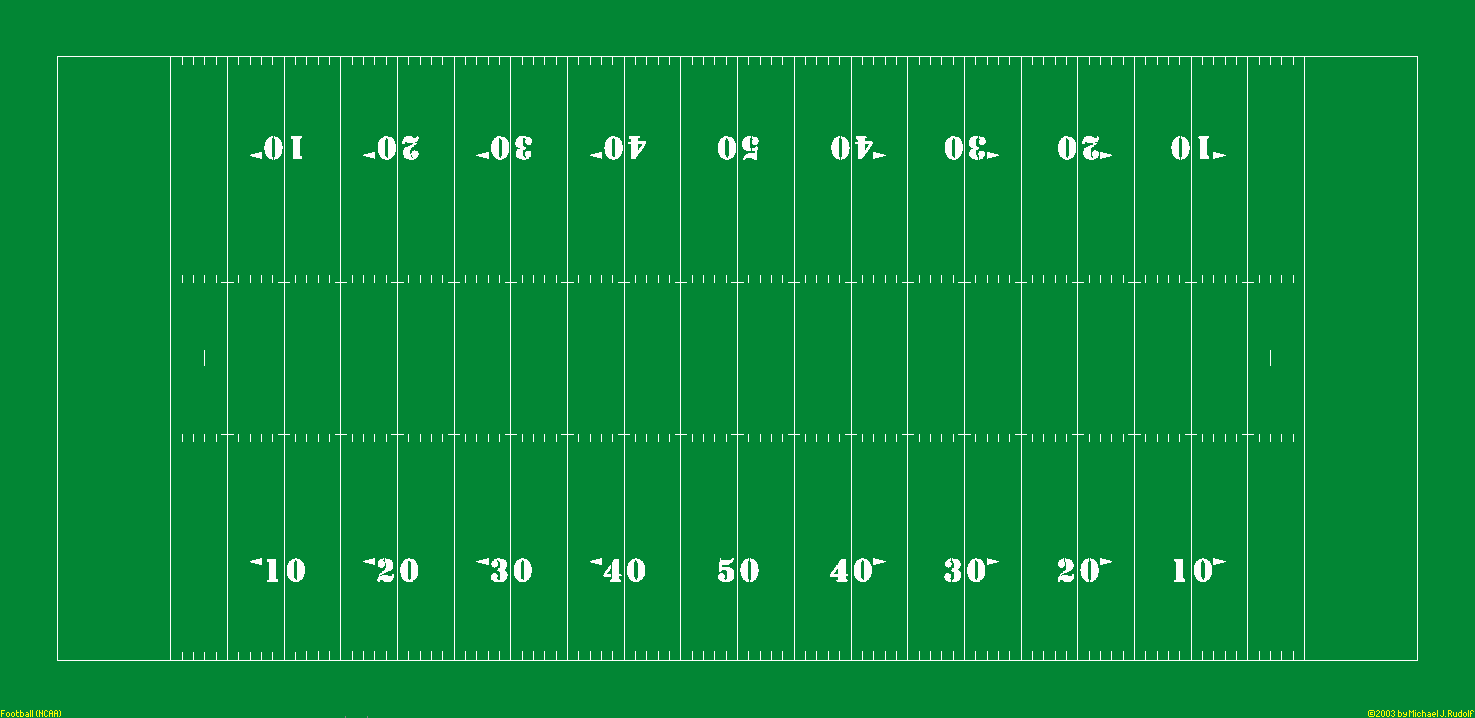 X 2
[Speaker Notes: - Height was off, omit
Check weight! Typical SUV is ~4500 lbs]
Summary of Batteries
48V Lead Acid is the best battery option for this scenario

Batteries aren’t plausible due to size

Continuing to use a generator would save $255,000
Project Recommendations
We would like to thank the following people and organizations for assisting us with our project:
US Coast Guard
Lt. Cetrulo
Professor Bianchi
Professor Troy 
Richard Evers
Questions?
ESPC Expenses Allocation without Net Metering Agreement
Adapted from Lawrence Berkeley National Laboratory, 2008
[Speaker Notes: In this chart, Savings corresponds to money paid for buying the system]
ESPC Expenses Allocationwith Net Metering Agreement
Adapted from Lawrence Berkeley National Laboratory, 2008
[Speaker Notes: Meaning of savings varies during and after]
Annual Production Summary for RBH
Actual
Adjusted
Potential to Meet Expectations
Expected to Continue Underperforming
Potential to Exceed Expectations
[Speaker Notes: Explain estimated annual production corresponds to the USCG’s expectations of the system]